The Power of Music
Exploring the impact of music on our emotions and well-being
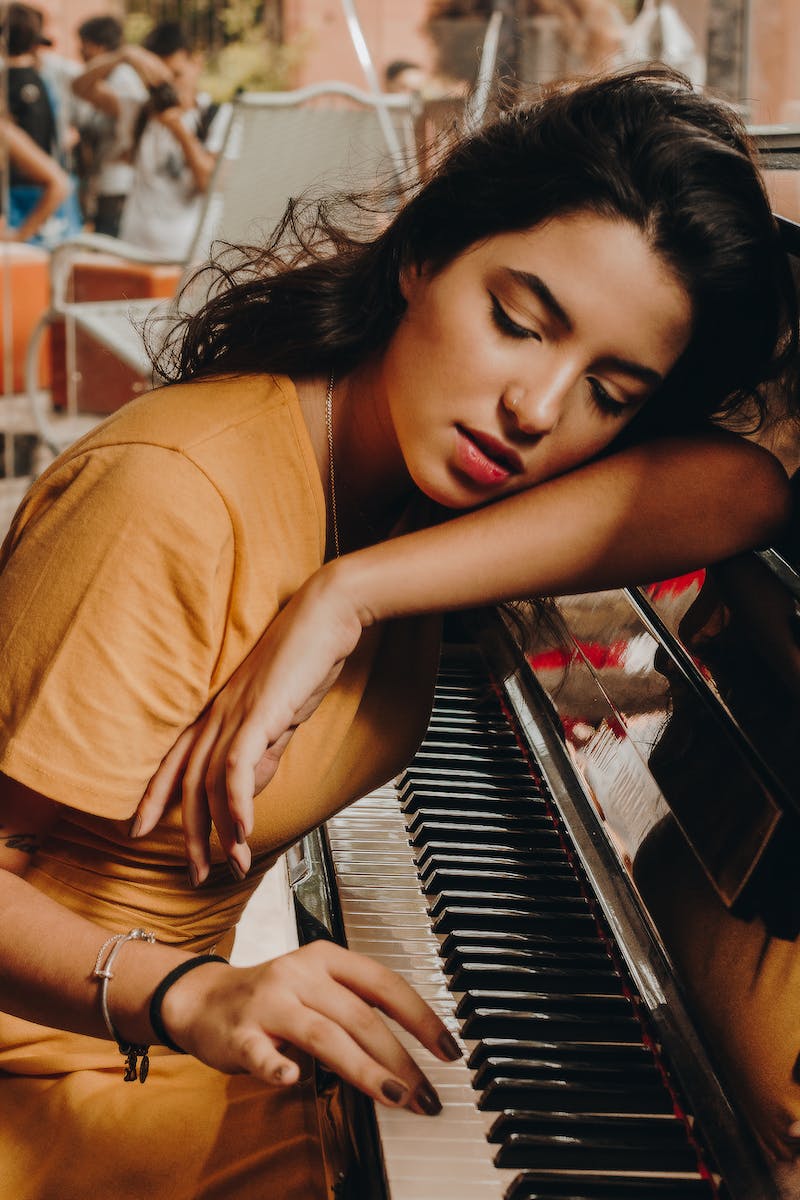 Introduction
• Music has a profound influence on our emotions
• It can evoke joy, sadness, and even nostalgia
• But is all music truly music?
• Let's explore the role of music in our lives
Photo by Pexels
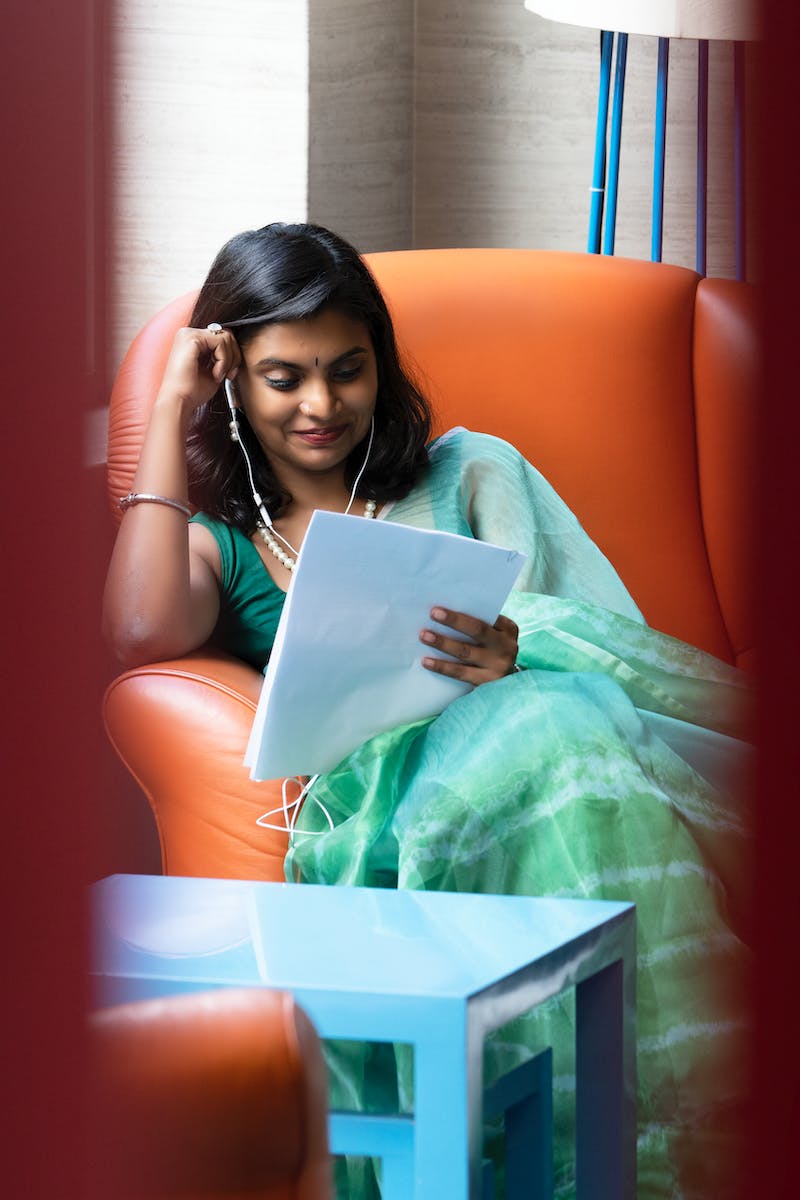 The Importance of Authentic Music
• Not all sounds can be considered music
• Genuine music moves our souls
• It connects us to our emotions and experiences
• Let's explore the characteristics of authentic music
Photo by Pexels
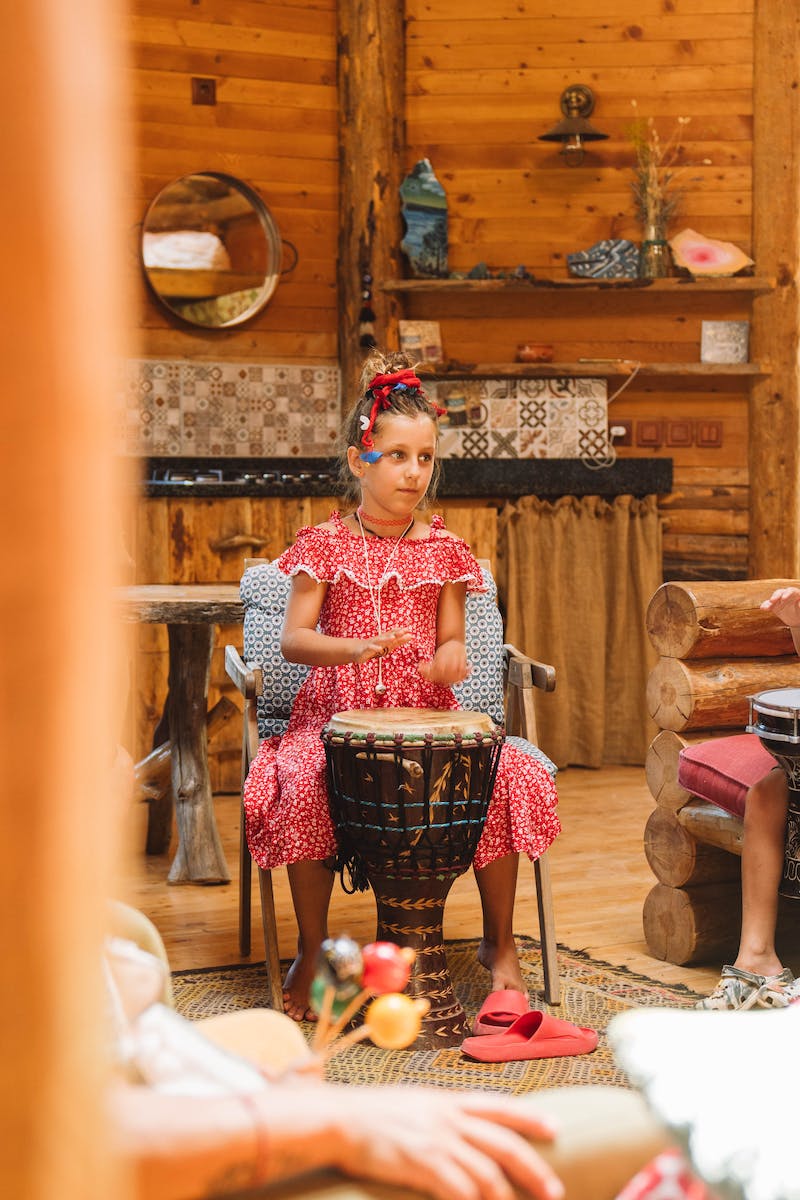 Music's Impact on Society
• Music has the power to unite or divide
• It can influence social movements and cultural change
• Let's dive into the role of music in shaping society
• Explore its impact on individuals and communities
Photo by Pexels
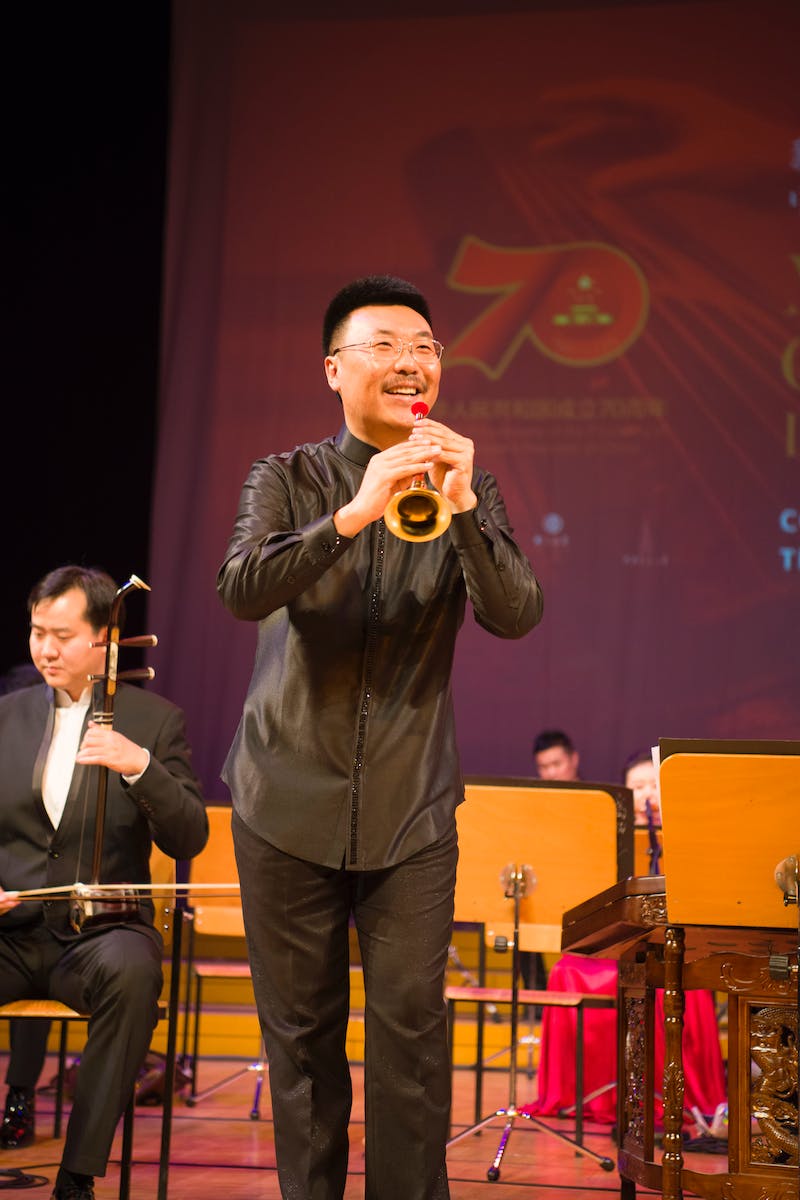 Empowering the Weak through Music
• Music can empower the weak and vulnerable
• It offers solace and strength in difficult times
• Let's consider ways we can support those in need through music
• Discover initiatives that use music as a tool for healing
Photo by Pexels
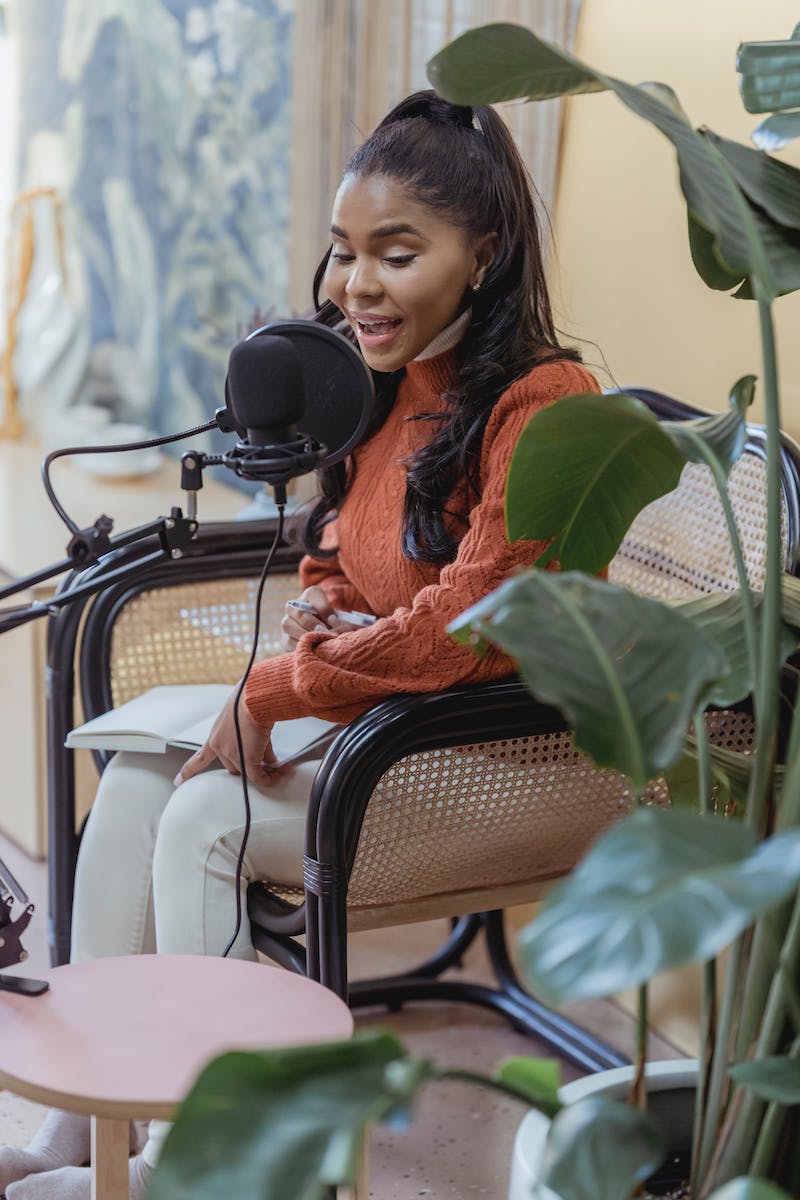 Creating Joyful Experiences
• Music has the ability to create joy and laughter
• It brings people together through shared experiences
• Let's explore the different ways music can bring joy into our lives
• Discover the positive effects of music on our well-being
Photo by Pexels